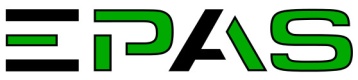 Ekonomické Poradenstvo a Semináre
web: www.epas.eu.sk
OCHRANA   OSOBNÝCH   ÚDAJOV
Zákon 18/2018 účinný od 25.mája 2018Úrad na ochranu osobných údajov SR
1
Vyhľadávanie zákonovSLOV-LEX
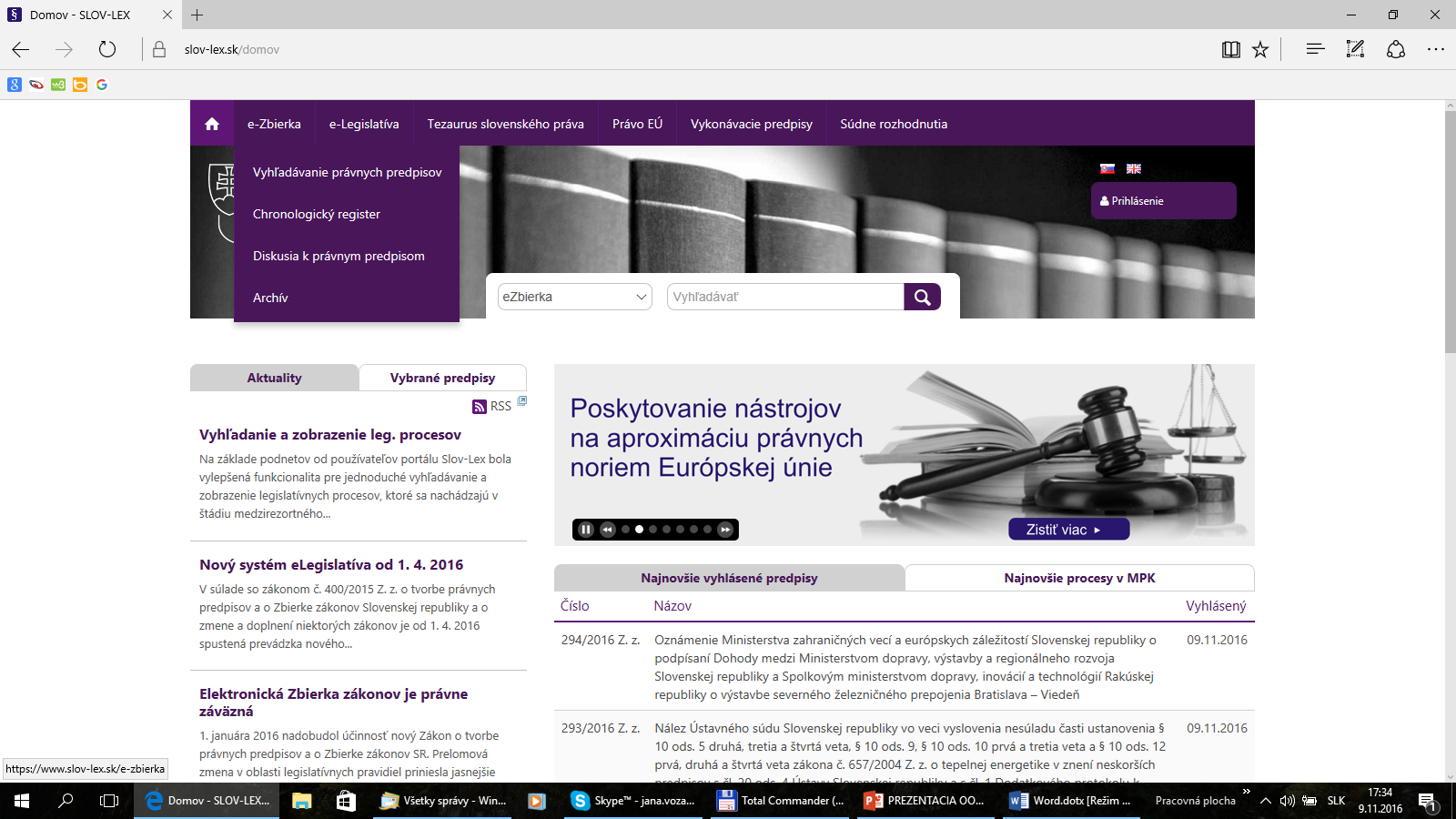 2
Vyhľadávanie zákonovSLOV-LEX
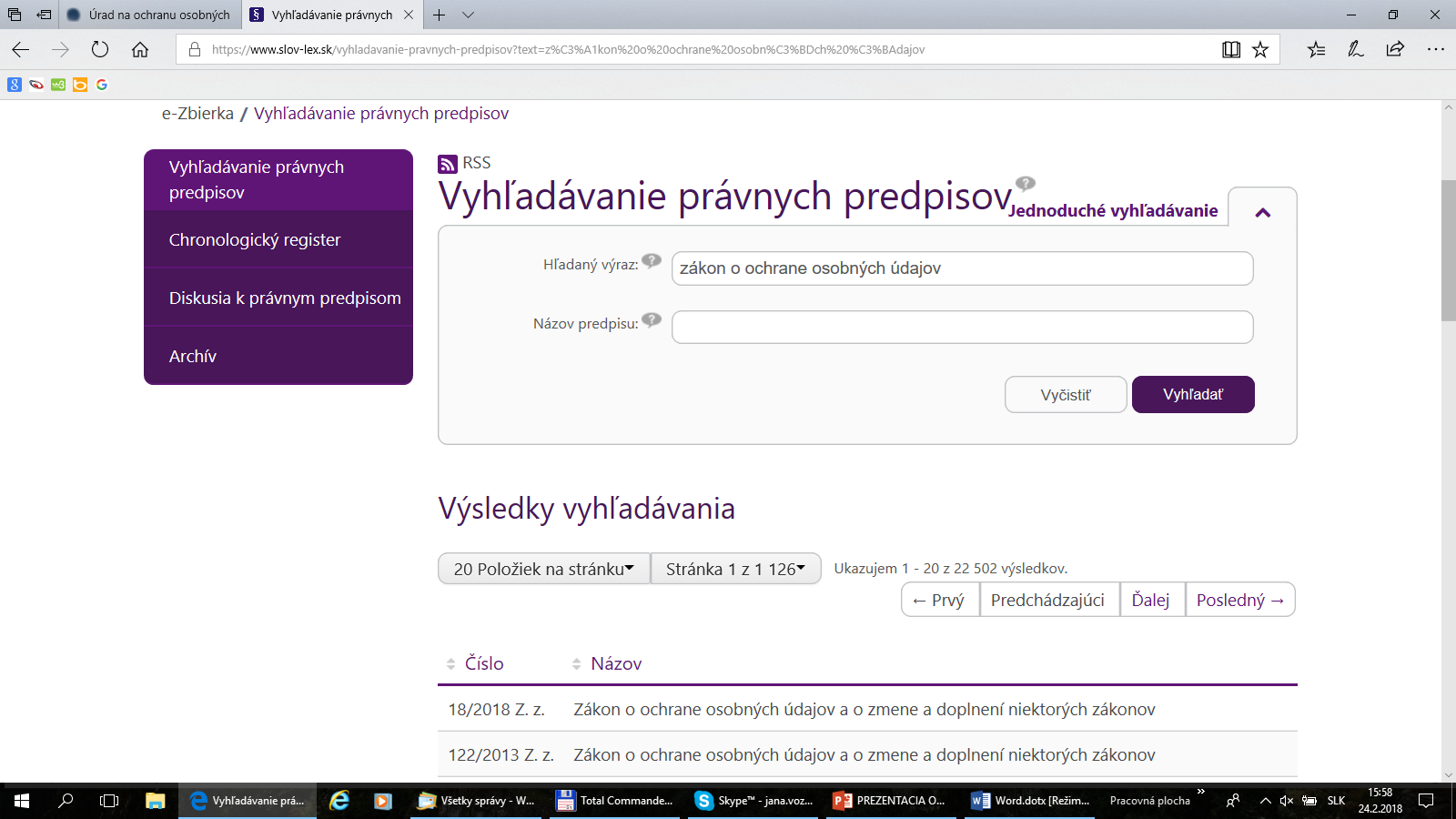 3
Vyhľadávanie zákonovSLOV-LEX
4
Vyhľadávanie zákonovSLOV-LEX
5
Vyhľadávanie zákonovSLOV-LEX
Možnosti vyhľadávania výrazov v texte Ctrl + f 

Použitím znaku „ vyhľadá prehliadač všetky jeho presné výskyty.
Príklad: "Slovenská republika" vyhľadá Slovenská republika.


Použitím znakov +/-  sa spresní, ktoré slovo sa vyhľadať musí (+) a ktoré sa má pri vyhľadaní ignorovať (-).
Príklad: +slovenská -republika vyhľadá všetky predpisy, ktoré obsahujú slovo slovenská a ktoré neobsahujú slovo republika.


Použitím znaku * sa nahradí niekoľko znakov.
Príklad: slov* vyhľadá všetky slová začínajúce na slov (slovo, Slovensko, slovník).
6
Vyhľadávanie zákonovSLOV-LEX
Možnosti vyhľadávania výrazov v texte Ctrl + f 

Použitím znaku ? sa nahradí jeden znak.
Príklad: slo? vyhľadá všetky slová, ktoré začínajúce písmenami slo a končiace ďalším ľubovoľným jedným písmenom (sloh, slon).


Použitím znaku ~ sa stanoví rozsah, v akom sa majú slová hľadať.
Príklad: "slovenská republika" ~ 5 vyhľadá všetky predpisy, v ktorom je slovo slovenská vzdialené od slova republika najviac 5 slov.
7
Vyhľadávanie zákonovSLOV-LEX
https://www.slov-lex.sk/legislativne-procesy?p_p_id=processDetail_WAR_portletsel&p_p_lifecycle=0&p_p_state=normal&p_p_mode=view&p_p_col_id=column-2&p_p_col_count=1&_processDetail_WAR_portletsel_startact=1497508527000&_processDetail_WAR_portletsel_idact=10&_processDetail_WAR_portletsel_action=files&_processDetail_WAR_portletsel_cisloLP=LP%2F2017%2F453
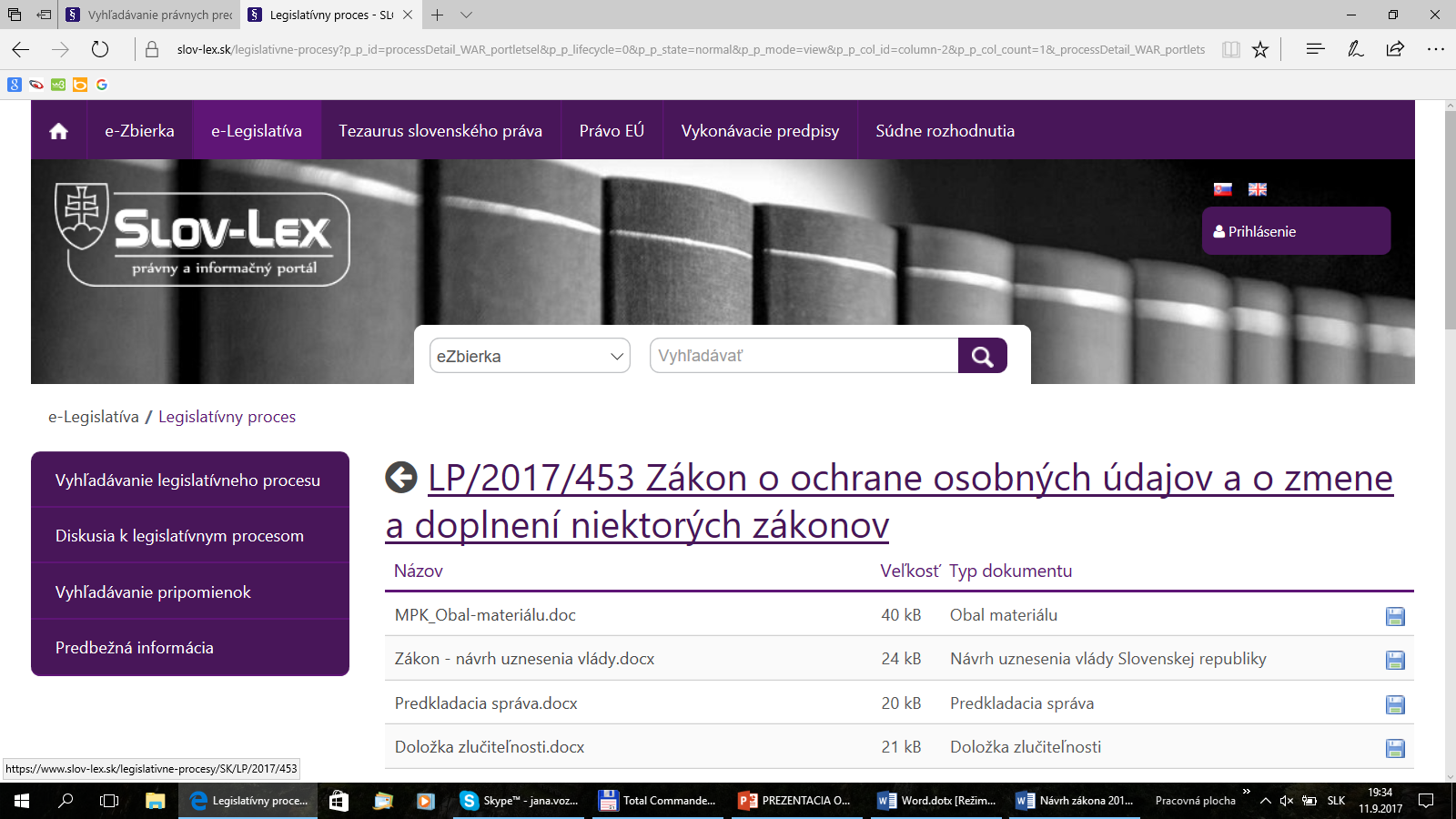 8
Prečo vznikol opäť nový zákon ?
Harmonizácia s právnou úpravou ochrany osobných údajov podľa nariadení Európskeho parlamentu a Rady EÚ z 27.04.2016.


Účinnosť od 25.05.2018
pre všetky členské štáty EÚ a EHP.
9
[Speaker Notes: Európsky hospodársky priestor: Nórsko, Island, Lichtenštajnsko + 28 štátov]
Hlavné zmeny v novom zákone
Nové základné pojmy:

Profilovanie, 
Pseudonymizácia, šifrovanie 
Údaje týkajúce sa zdravia
Skupina podnikov
Logo
Veľký rozsah
Ikony
10
Hlavné zmeny v novom zákone
Zrušený právny základ pre spracúvanie osobných údajov:

Priamy marketing v poštovom styku § 10
 
Spracúvanie už zverejnených osobných údajov § 10
 
Jednorazový vstup § 15

Monitorovanie priestorov prístupných verejnosti § 15

Spracúvanie osobných údajov zosnulej osoby § 12
11
Hlavné zmeny v novom zákone
Upravený právny základ pre spracúvanie osobných údajov:

Súhlas dotknutej osoby

Akademický, umelecký, literárny, žurnalistický (§ 10)

Sprístupnenie údajov zamestnancov v súvislosti s plnením ich pracovných úloh (§ 12)

Spracovanie všeobecne použiteľného identifikátora (§ 13 a § 14)

Spracovanie genetických, biometrických údajov a údajov týkajúcich sa zdravia
12
Hlavné zmeny v novom zákone
Právny základ pre spracúvanie osobných údajov:


Maloleté osoby do 16 a nad 16 rokov § 15


Test kompatibility možnosť použiť osobné údaje aj na iný účel § 13
13
Hlavné zmeny v novom zákone
Informačné a oznamovacie povinnosti prevádzkovateľa


Ruší sa oznamovacia a registračná povinnosť (od § 33)

Rozširuje sa povinnosť poskytovania informácií dotknutej osobe (§ 15)

Ruší sa oznamovacia povinnosť prevádzkovateľa pri nevyhovení žiadosti od dotknutej osoby - obmedzení práv( § 30)
 
Nová oznamovacia povinnosť prevádzkovateľa v súvislosti s opravou, vymazaním, obmedzením osobných údajov voči príjemcom
14
Hlavné zmeny v novom zákone
Vzťah prevádzkovateľa a sprostredkovateľa

Nové náležitosti vzájomnej dohody, zmluvy, plnej moci ...

Sprostredkovateľ plní svoje úlohy podľa pokynov prevádzkovateľa a zákona

Zodpovednosť sprostredkovateľa pri nedodržiavaní pokynov

Vrátenie, prípadne likvidácia aktív v prípade ukončenia spolupráce

Ruší sa povinnosť sprostredkovateľa oznamovať dotknutým osobám, že spracúva ich osobné údaje (§ 8)
15
Hlavné zmeny v novom zákone
Povinnosť ustanoviť zodpovednú osobu


Prevádzkovateľ a sprostredkovateľ:

Orgán verejnej moci, verejnoprávny subjekt

Spracovateľské operácie vo veľkom rozsahu

Spracúvanie osobitných kategórií vo veľkom rozsahu

Spracúvanie osobných údajov týkajúcich sa uznania viny za trestné činy
16
[Speaker Notes: Osobitná časť strana 31 Veľký rozsah]
Zodpovedná osoba
Orgány verejnej správy, ktorým vznikne povinnosť ustanoviť zodpovednú osobu sú napríklad:
ústredný orgán štátnej správy (ministerstvá, zákonom určené štátne úrady s celoslovenskou pôsobnosťou)
iný štátny orgán s celoslovenskou pôsobnosťou, ktoré nemajú postavenie ústredného orgánu štátnej správy (napr. Úrad na ochranu osobných údajov SR, Verejný ochranca práv, Úrad splnomocnenca vlády pre rómske komunity, Dopravný úrad apod.)
miestny orgán štátnej správy, resp. okresný úrad 
orgán územnej samosprávy (napr. obce, mestá, VÚC)
policajný zbor a prokuratúra
obecná polícia
ozbrojené sily SR
Zbor väzenskej a justičnej stráže SR
17
[Speaker Notes: Ondrej Zimen]
Zodpovedná osoba
Orgány verejnej správy napríklad:

kancelária prezidenta, Úrad vlády SR, Národná rada SR
súd pri vedení inej agendy ako je výkon súdnej právomoci (napr. okresné súdy v sídle kraja vykonávajúce správu obchodného registra)
verejnoprávne korporácie (napr. RTVS)
verejnoprávne inštitúcie (Sociálna poisťovňa, školy, apod.)
Zdravotné poisťovne a určitým poskytovateľom zdravotnej starostlivosti
Štátny fond (napr. Štátny fond rozvoja bývania)
Špecifické orgány zriadené osobitným zákonom, ak vykonávajú autonómne verejnú moc podľa príslušných zákonov (napr. Rada pre vysielanie a retransmisiu, Organizácie kolektívnej správy autorských práv apod.).
18
Zodpovedná osoba
Povinnosť ustanoviť zodpovednú osobu nevznikne:

všeobecným súdom a Ústavnému súd SR pri výkone ich súdnej právomoci
príspevkovým a rozpočtovým organizáciám, ktoré spravujú majetok orgánov verejnej moci, ale nerozhodujú autonómne o právach a právom chránených záujmoch ľudí alebo firiem na základe osobitných zákonov (napr. Slovenská správa ciest apod.)
štátnym alebo obecným podnikom (napr. Lesy Slovenskej republiky)
obchodným spoločnostiam so štátnou alebo obecnou majetkovou účasťou (napr. Jadrová a vyraďovacia spoločnosť, a.s., TIPOS, národná lotériová spoločnosť, a.s.)
pozemkovým spoločenstvám, urbárom akomposesorátom.

Zdroj: https://www.pravnenoviny.sk/budete-musiet-mat-vo-firme-specialistu-na-ochranu-osobnych-udajov, Pán Ondrej Zimen
19
Hlavné zmeny v novom zákone
Bezpečnosť spracúvania

Ruší sa povinnosť vypracovať bezpečnostný projekt (§ 20)

Prevádzkovateľ a sprostredkovateľ:

Prijmú opatrenia s cieľom zaistiť primeranú bezpečnosť

Posúdia úroveň bezpečnosti

Požiadajú úrad, v prípade potreby, o konzultáciu

Uchovávajú záznamy o spracovateľských činnostiach
20
Hlavné zmeny v novom zákone
Bezpečnosť spracúvania § 37

Mikro, malé a stredné podniky s počtom zamestnancov menej ako 250 nie sú povinné viesť záznamy k spracovateľským operáciám ktoré:

Nie sú rizikové

Sú príležitostné

Nie sú osobitnými kategóriami

Nie sú údaje týkajúce sa trestných činov
21
Hlavné zmeny v novom zákone
Bezpečnosť spracúvania

Primerané bezpečnostné opatrenia

Ustanovenie zodpovednej osoby
 
Oznámenie, že došlo k porušeniu ochrany osobných údajov do 72 hodín

Určenie príslušného dozorného orgánu

Kódex správania, certifikácia, akreditácia

Prenos osobných údajov
22
História zákona
Vznik:	Rok 1992 zákon číslo 256 Z.z.


Vývoj:	Rok 2002 zákon číslo 428 Z.z.
	Rok 2013 zákon číslo 122 Z.z.
	Rok 2014 novela zákona číslo 84 Z.z.

Súčasnosť:	Rok 2018 zákon číslo 18 Z.z.
23
Práca so zákonom
Zákon sa skladá zo šiestich častí:

Základné ustanovenia a základné pojmy od § 1.

Všeobecné pravidlá ochrany osobných údajov od § 6.

Osobitné pravidlá ochrany osobných údajov príslušnými orgánmi od § 52.

Osobitné situácie zákonného spracúvania od § 78.

Úrad – akreditácia, certifikácia, kontrola, sankcie od § 80.

Spoločné, prechodné a záverečné ustanovenia od § 107.
24
Postavenie, pôsobnosť a organizácia úradu
Postavenie úradu od § 80


Zabezpečuje dozor nad ochranou osobných údajov.

Ochraňuje základné práva fyzických osôb pri spracúvaní ich osobných údajov.
25
Postavenie, pôsobnosť a organizácia úradu
Úlohy úradu § 81

Pri výkone dozoru plní úlohy, napríklad:

Monitoruje uplatňovanie zákona ods. 2 písm. a

Preveruje zákonnosť spracúvania osobných údajovods. 2 písm. h

Vykonáva kontrolnú činnosť od § 90

Ukladá pokuty od § 104
26
Postavenie, pôsobnosť a organizácia úradu
Úlohy úradu § 81 

Pri výkone dozoru plní úlohy:

Poskytuje konzultácie ods. 2 písm. c

Metodicky usmerňuje ods. 2 písm. d

Odporúča opatrenia na zabezpečenie ochrany osobných údajov v informačných systémoch ods. 3 písm. k

Kontakty: https://dataprotection.gov.sk/uoou/node/148
27
Postavenie, pôsobnosť a organizácia úradu
28
Postavenie, pôsobnosť a organizácia úradu
29
[Speaker Notes: § 102]
Postavenie, pôsobnosť a organizácia úradu
30
ČASŤ PRVÁZákladné ustanovenia
Predmet zákona § 1 a § 2

Ochrana práv fyzických osôb

Práva, povinnosti a zodpovednosť pri spracúvaní osobných údajov

Postavenie, pôsobnosť a organizácia Úradu na ochranu osobných údajov

Vymedzenie pojmu „ Osobný údaj“
31
Základné ustanovenia
Pôsobnosť zákona § 3 ods. 1
pozitívne vymedzenie

Zákon sa vzťahuje na:

Prostriedky spracúvania osobných údajov - informačný systém:

Automatizované – počítač, mobil, tablet, smartphone ..
Iné ako automatizované – zošiť, papierová evidencia, kartotéka, osobná zložka ....
Kombinácia uvedených a iné
32
Základné ustanovenia
Územná pôsobnosť zákona § 3 ods. 4


Zákon sa vzťahuje na prevádzkovateľov a sprostredkovateľov:


Ktorých sídlo, miesto podnikania, prevádzkareň, trvalý pobyt je na území SR

Ktorí uplatňujú právo mimo SR  - zastupiteľské úrady

Ktorí nemajú sídlo, miesto podnikania, prevádzkareň, trvalý pobyt v členskom štáte a spracúvajú osobné údaje dotknutých osôb, ktoré sa nachádzajú na území SR
33
Základné ustanovenia
Pôsobnosť zákona § 3 ods. 5
negatívne vymedzenie

Zákon sa nevzťahuje na spracúvanie osobných údajov:

Fyzickou osobou v rámci výlučne osobnej, domácej činnosti

SIS a vojenským spravodajstvom

Národným bezpečnostným úradom obmedzene


Vypustené – osobné údaje získané náhodne
34
Základné pojmy § 5
Dotknutá osoba, súhlas dotknutej osoby
Genetické, biometrické, zdravotné údaje
Spracúvanie a obmedzenie spracúvania osobných údajov
Profilovanie 
Pseudonymizácia, šifrovanie
Logo
On line identifikátor – IP adresa, cookies ..
35
Základné pojmy § 5
Informačný systém
Porušenie ochrany osobných údajov
Prevádzkovateľ, sprostredkovateľ
Zodpovedná osoba
Zástupca
Podnik, skupina podnikov
Vnútropodnikové pravidlá
Kódex správania
36
[Speaker Notes: Príjemca je ten, ktorý môže osobné údaje ďalej spracúvať alebo sú príjemcovi sprístupnené (nahliadať do súdneho spisu.  Príjemcom nie je prevádzkovateľ, ktorý spracúva údaje za účelom výkonu dozoru, dohľadu, kontroly podľa iných zákonov (Ú OOU, SOI, Inšpektorát práce. Tretia strana je tá, ktorá prijaté osobné údaje ďalej spracúva vo svojom IS (Soc. Poisťovňa)]
Základné pojmy § 5
Členský štát, tretia krajina
Medzinárodná organizácia


Zo základných pojmov boli vypustené pojmy ako napríklad:

Priestor prístupný verejnosti
Adresa
Všeobecne použiteľný identifikátor ... (§ 78)
Oprávnená osoba
37
ČASŤ DRUHÁVšeobecné pravidlá ochrany osobných údajov
Zásady spracúvania osobných údajov od § 6

Zákonnosť, legálny právny základ 
Správnosť 
Transparentnosť
Efektívnosť 
Bezpečnosť
Integrita, dôvernosť
38
Právny základ spracúvania osobných údajov
Určenie účelu spracúvania osobných údajov
na právnom základe podľa § 13

Súhlas dotknutej osoby
Plnenie zmluvy
Zákonné povinnosti
Ochrana životne dôležitých záujmov 
Výkon verejnej moci, verejný záujem
Oprávnené záujmy spracúvateľa osobných údajov
39
Právny základ spracúvania OU
Vyjadrenie súhlasu dotknutej osoby § 14

Zo zákona nie je určená forma vyjadrenia súhlasu, ale musí byť jednoznačne preukázateľná. Forma súhlasu môže byť:

Písomná
V elektronickej forme
Telefonická nahrávka
Iná preukázateľná forma
40
Právny základ spracúvania osobných údajov
Súhlas dotknutej osoby § 14:

Text súhlasu musí byť:
Jednoznačný
Zrozumiteľný
Stručný
Odlíšiteľný v prípade vyjadrenia súhlasu k viacerým skutočnostiam
V ľahko dostupnej forme

Najneskôr pri získavaní osobných údajov má prevádzkovateľ
informačnú povinnosť od § 19.
41
Právny základ spracúvania osobných údajov
Súhlas dotknutej osoby § 14

Vyjadrenie súhlasu nesmie byť ovplyvnené zo strany prevádzkovateľa
Nátlakom
Hrozbou
Vynucovaním
Časovou tiesňou
Ďalšími nátlakovými a donucovacími aktivitami

Dotknutá osoba má právo kedykoľvek svoj súhlas odvolať. Odvolanie súhlasu musí byť rovnako jednoduché, ako jeho poskytnutie.
42
Právny základ spracúvania osobných údajov
Osobitné kategórie od § 16

Zakazuje sa spracúvanie osobných údajov, ktoré odhaľujú: 

rasový alebo etnický pôvod
politické názory
náboženské alebo filozofické presvedčenie
členstvo v odborových organizáciách
genetické alebo biometrických údaje
údaje týkajúce sa zdravia
údaje týkajúce sa sexuálneho života alebo sexuálnej orientácie fyzickej osoby
43
Právny základ spracúvania osobných údajov
Osobitné kategórie od § 16 ods. 2 

Zákaz spracúvania osobných údajov neplatí: 

Ak dotknutá osoba vyjadrila súhlas
Na výkon plnenia povinností prevádzkovateľa podľa osobitných predpisov
Ak je spracúvanie nevyhnutné na životne dôležité záujmy nespôsobilej dotknutej osoby 
Obmedzene pre nadácie, odborové organizácie... ods.2 písm. d 
Ak dotknutá osoba svoje osobné údaje preukázateľne zverejnila
44
Právny základ spracúvania OU
Osobitné kategórie od § 16 ods. 2 

Zákaz spracúvania osobných údajov neplatí: 

Ak súdy vykonávajú svoju právomoc
Na výkon verejného záujmu
Pre oblasť zdravotnej a lekárskej starostlivosti
Pre oblasť sociálnu
Pre účely archivácie, vedeckého, historického výskumu a štatistické účely

Povinnosť prevádzkovateľa zachovávať mlčanlivosť, profesijné tajomstvo zvlášť pri § 16 ods. 2 písm. h
45
Právny základ spracúvania OU
Osobitné kategórie § 17

Prevádzkovateľom na účely spracúvania osobných údajov v registri trestov môže byť len štátny orgán ustanovený osobitným predpisom. 

Spracúvať osobné údaje týkajúce sa uznania viny za spáchanie trestného činu alebo priestupku alebo súvisiacich bezpečnostných opatrení možno len na základe osobitného predpisu, alebo medzinárodnej zmluvy, ktorou je Slovenská republika viazaná, ktoré poskytujú primerané záruky ochrany práv dotknutej osoby. 


Zákon č. 330/2007 Z. z. o registri trestov a o zmene a doplnení niektorých zákonov v znení neskorších predpisov.
Zákon č. 153/2001 Z. z. o prokuratúre v znení neskorších predpisov.
46
Práva dotknutej osoby
Povinnosti prevádzkovateľa pri výkone práv dotknutej osoby § 19

Prijať vhodné opatrenia, aby všetky informačné povinnosti prevádzkovateľa boli formulované § 29:

Stručne
Transparentne
Zrozumiteľne
Jasne 
Jednoducho

Informácie sa podávajú spravidla v takej forme, v akej bola podaná žiadosť.
47
Práva dotknutej osoby
Povinnosti prevádzkovateľa pri výkone práv dotknutej osoby § 19

Pri získavaní osobných údajov od dotknutej osoby je prevádzkovateľ povinný poskytnúť informácie:

Identifikačné a kontaktné údaje
Účel spracúvania
Právny základ spracúvania
Oprávnené záujmy
Prenos osobných údajov 
Archivácia
48
Práva dotknutej osoby
Povinnosti prevádzkovateľa pri výkone práv dotknutej osoby § 19

Pri získavaní osobných údajov od dotknutej osoby je prevádzkovateľ povinný poskytnúť informácie:

Právo na prístup k osobným údajom
Právo odvolať svoj súhlas
Právo sťažnosti
Druh právneho základu
Použitie automatizovaného rozhodovania
Použitie profilovania
49
Práva dotknutej osoby
Povinnosti prevádzkovateľa pri výkone práv dotknutej osoby od § 22

Ďalšie práva dotknutej osoby v súvislosti s osobnými údajmi

Právo na opravu
Právo na výmaz 
Právo na obmedzenie spracúvania
Právo na prenosnosť
Právo namietať
Právo napadnúť rozhodnutie, ktoré je založené výlučne na automatizovanom rozhodnutí
50
Prevádzkovateľ
Povinnosti prevádzkovateľa pri výkone práv dotknutej osoby § 30

Obmedzenie práv a povinností s cieľom zaistiť:  

Bezpečnosť a obranu SR
Verejný poriadok
Plnenie úloh na účely trestného konania
Nezávislosť súdnictva
Dodržiavanie etiky
Iné dôležité ciele
Ďalšie ...
51
Informácie a prístup k osobným údajom
Informácie, ktoré sa majú poskytnúť pri získavaní osobných údajov od dotknutej osoby:

Pôvodné znenie zákona § 11 ods. 4): 
Kto súhlas poskytol
Komu sa dáva
Účel
Zoznam alebo rozsah osobných údajov
Čas platnosti
52
Informácie a prístup k osobným údajom
Informácie, ktoré sa majú poskytnúť pri získavaní osobných údajov
od dotknutej osoby a od inej ako dotknutej osoby:


Nové znenie zákona § 19 a § 20
53
Povinnosti prevádzkovateľa
Povinnosti prevádzkovateľa pri výkone práv dotknutej osoby § 29

Prevádzkovateľ musí vyhovieť žiadosti dotknutej osoby, pokiaľ nepreukáže, že túto osobu nie je schopný identifikovať.

Na žiadosť dotknutej osoby musí prevádzkovateľ zareagovať do jedného mesiaca. V odôvodnených prípadoch sa môže táto lehota predĺžiť, ale dotknutá osoba musí byť o tom informovaná.

V prípade nekonania prevádzkovateľa, je tento povinný oznámiť dotknutej osobe svoju nečinnosť, jej dôvody a zároveň informovať dotknutú osobu o možnosti uplatniť si svoje nároky na úrade alebo na súde.
54
Transparentnosť a postupy
Povinnosti prevádzkovateľa pri výkone práv dotknutej osoby § 29:

Informácie , oznámenia ako aj prijaté opatrenia sa poskytujú bezodplatne.

Pri zjavne neopodstatnenej, neprimeranej, často sa opakujúcej žiadosti môže prevádzkovateľ:
Požadovať primeraný poplatok
Odmietnuť konať 

Preukazné bremeno je na strane prevádzkovateľa.
55
Bezpečnosť osobných údajov
Zodpovednosť za bezpečnosť 
osobných údajov má

PREVÁDZKOVATEĽ

§ 19 pôvodný
§ 12 nový
56
Práva a povinnosti prevádzkovateľa a sprostredkovateľa
Prevádzkovateľ prijme vhodné technické a organizačné opatrenia, aby zabezpečil a bol schopný preukázať, že spracúvanie osobných údajov sa vykonáva v súlade so zákonom od § 31.

Ďalej prevádzkovateľ:
Zavedie primerané postupy
Aktualizuje ich vzhľadom na najnovšie poznatky
Dodržiava schválené kódexy
Preveruje trvanie účelu spracovania
Zabezpečuje nevyhnutnú archiváciu
57
Práva a povinnosti prevádzkovateľa a sprostredkovateľa
Spoloční prevádzkovatelia – dvaja alebo viacerí prevádzkovatelia spoločne určia účely a prostriedky spracúvania § 34.

Povinnosti spoločných prevádzkovateľov:

Určiť si preukazné kontaktné miesto pre dotknuté osoby
Plniť si informačné povinnosti
Umožniť výkon práv dotknutej osoby


Dotknutá osoba má právo uplatniť si svoje právo aj u každého prevádzkovateľa zvlášť
58
Práva a povinnosti prevádzkovateľa a sprostredkovateľa
Zástupca prevádzkovateľa alebo sprostredkovateľa § 35

Koná na základe písomného poverenia v mene prevádzkovateľa alebo sprostredkovateľa, ktorí nemajú sídlo, organizačnú zložku, prevádzkareň alebo trvalý pobyt v členskom štáte a ktorí vykonávajú činnosti, ktoré súvisia s ponukou tovaru alebo služieb a sledovaním správania sa dotknutých osôb na území Slovenskej republiky.
59
Práva a povinnosti prevádzkovateľa a sprostredkovateľa
Zástupca prevádzkovateľa alebo sprostredkovateľa § 35:

Výnimky z povinnosti stanoviť si zástupcu, ak spracovanie:

Je občasné
Nezahŕňa vo veľkom rozsahu spracúvanie osobitných kategórií § 16 ods. 1 a § 17
Nie je pravdepodobné, že spracúvanie osobných údajov povedie k riziku pre práva fyzických osôb
Pre orgány verejnej moci a verejnoprávnu inštitúciu
60
Práva a povinnosti prevádzkovateľa a sprostredkovateľa
Sprostredkovateľ § 34

Koná len na základe zmluvy, dohody alebo iného právneho aktu (ďalej len zmluva), podľa zákona a v mene prevádzkovateľa.
  
Ak sprostredkovateľ poruší zmluvu, považuje sa za prevádzkovateľa a zodpovednosť sa prenáša na neho. 

Ďalší sprostredkovateľ – subdodávateľ môže byť určený len na základe predchádzajúceho písomného súhlasu prevádzkovateľa.

Písomná zmluva medzi prevádzkovateľom a sprostredkovateľom musí obsahovať najmä náležitosti podľa zákona § 34 ods. 3.
61
Práva a povinnosti prevádzkovateľa a sprostredkovateľa
Záznamy o spracovateľských činnostiach § 37 (pôvodný § 43)

1 ) Za účelom preukázania súladu so zákonom a spracúvaním osobných údajov vedie a uchováva prevádzkovateľ a zástupca prevádzkovateľa záznamy o spracovateľských činnostiach, za ktoré sú zodpovední.
	Záznamy musia obsahovať informácie podľa § 37 ods. 1 písm. a) až g).

2 ) Sprostredkovateľ vedie záznamy podľa § 37 ods. 2 písm. a) až d).

Záznamy sa vedú v písomnej listinnej aj elektronickej forme.
62
Práva a povinnosti prevádzkovateľa a sprostredkovateľa
Povinnosti viesť záznamy o spracovateľských činnostiach sa nevzťahujú na prevádzkovateľa a sprostredkovateľa ak spĺňa podmienky podľa § 37 ods. 5):
Zamestnáva menej ako 250 fyzických osôb
Spracúvanie osobných údajov nepovedie k riziku ochrany práv dotknutej osoby
Spracúvanie je príležitostné
Nezahŕňa osobitné kategórie osobných údajov
Nezahŕňa osobné údaje osobitných kategórií a údaje týkajúce sa uznania viny za spáchanie trestného činu alebo priestupku
63
Bezpečnosť osobných údajov
Bezpečnosť spracúvania § 39

Prevádzkovateľ a sprostredkovateľ sú povinní prijať so zreteľom na najnovšie poznatky, na náklady na vykonanie opatrení, na povahu, rozsah, kontext a účel spracúvania osobných údajov a na riziká s rôznou pravdepodobnosťou a závažnosťou pre práva fyzických osôb primerané technické a organizačné opatrenia na zaistenie úrovne bezpečnosti primeranej tomuto riziku.
64
Bezpečnosť osobných údajov
Odporúčané kroky pri správe osobných údajov podľa nového zákona

Inventúra osobných údajov
Inventúra všetkých zmlúv, týkajúcich sa osobných údajov
Kontrola účelu spracúvania, napríklad či účel nepominul ...
Kontrola právneho základu spracúvania, napríklad či je súhlas daný do určitej doby, či zamestnanec u nás pracuje
65
Bezpečnosť osobných údajov
Odporúčané kroky pri správe osobných údajov

Spôsob získavania a poskytovania osobných údajov 
Doba uchovávania osobných údajov, archivácia, likvidácia 
Rozsah údajov, minimalizácia
Dostupnosť, pseudonymizácia, šifrovanie
Spracovateľské operácie
Logovanie
66
Bezpečnosť osobných údajov
Odporúčané kroky pri správe osobných údajov

Poučenie, mlčanlivosť § 79
Personálna a prístupová politika
Zodpovedná osoba
Výkon práv dotknutej osoby
Bezpečnostné incidenty
Zladenie interných smerníc
Penetračné testy
67
[Speaker Notes: Simulácia reálnej hrozby, prieniku do informačného systému s cieľom zistiť aké sú bezpečnostné riziká, zraniteľnosť informačného systému]
Bezpečnosť osobných údajov
Odporúčané kroky pri správe osobných údajov

Umiestnenie informačných systémov a zdokumentovať aké riziko im hrozí, prípadné posúdenie vplyvu § 42
Vyhodnotenie rizík, stanovenie postupov na ich primerané zníženie a pravidelné testovanie správnosti postupov 
Vyhotovenie postupov ako predchádzať bezpečnostným incidentom a ako správať sa pri ich prípadnom vzniku
68
Bezpečnosť osobných údajov
Bezpečnostná dokumentácia

Pomôcka

Vyhláška 164/2013 Z.z. 
v znení novely 117/2014 Z.z. a príloha
69
Bezpečnosť osobných údajov
Oznamovacia povinnosť prevádzkovateľa v prípade porušenia ochrany osobných údajov:
Úradu do 72 hodín § 40
Dotknutej osobe § 41

Oznamovacia povinnosť sprostredkovateľa v prípade porušenia ochrany osobných údajov:
 Prevádzkovateľovi § 40 ods. 3 a 4

Porušenie ochrany osobných údajov sa dotknutej osobe neoznamuje, ak prevádzkovateľ prijal primerané opatrenia a ak by to vyžadovalo neprimerané úsilie § 41 ods. 3
70
Posúdenie vplyvu na ochranu OU
Vysoko rizikové spracovateľské operácie podliehajú posúdeniu vplyvu na ochranu osobných údajov vždy pred ich spracúvaním § 42.
 
Systematické a rozsiahle hodnotenie osobných znakov alebo charakteristík
Spracúvanie vo veľkom rozsahu osobitných kategórií – trestné činy a priestupky
Systematické monitorovanie verejne prístupných miest vo veľkom rozsahu
71
Posúdenie vplyvu na ochranu osobných údajov
Posúdenie vplyvu na ochranu osobných údajov a predchádzajúca konzultácia § 43.

Prevádzkovateľ je povinný pred spracúvaním osobných údajov požiadať úrad o predchádzajúcu konzultáciu, ak z posúdenia vplyvu ochrany osobných údajov podľa § 42 vyplýva, že spracúvanie údajov by viedlo k vysokému riziku pre práva osôb v prípade, ak by prevádzkovateľ neprijal opatrenia na zmiernenie tohto rizika. 

Účelom konzultácií je hlavne poradenská a kontrolná činnosť úradu pre prevádzkovateľov k bezpečnostným opatreniam na zníženie bezpečnostného rizika, ktoré prevádzkovateľ nezohľadnil, neprijal ...
72
Zodpovedná osoba
Prevádzkovateľ a sprostredkovateľ ustanovia zodpovednú osobu podľa § 44 ak:

Spracúvanie vykonáva orgán verejnej moci alebo verejnoprávny subjekt s výnimkou súdov pri výkone ich súdnej právomoci.

Hlavnými činnosťami prevádzkovateľa alebo sprostredkovateľa sú spracovateľské operácie, ktoré si vzhľadom na svoju povahu, rozsah alebo účel vyžadujú pravidelné a systematické monitorovanie dotknutých osôb vo veľkom rozsahu.

Hlavnými činnosťami prevádzkovateľa alebo sprostredkovateľa je spracúvanie osobitných kategórií osobných údajov vo veľkom rozsahu alebo spracúvanie osobných údajov týkajúcich sa uznania viny za spáchanie trestného činu a priestupku.
73
Zodpovedná osoba
Postavenie zodpovednej osoby:

Vykonáva riadne a včas všetky činnosti súvisiace s ochranou osobných údajov
Vykonáva svoje úlohy nezávisle
Podlieha štatutárnemu orgánu
Je k dispozícii dotknutým osobám
Je viazaná mlčanlivosťou
74
Zodpovedná osoba
Minimálne úlohy zodpovednej osoby podľa § 46:


Poskytuje informácie a poradenstvo prevádzkovateľovi alebo sprostredkovateľovi a zamestnancom, ktorí vykonávajú spracúvanie osobných údajov

Monitoruje súlad so zákonmi týkajúcimi sa ochrany osobných údajov a s pravidlami prevádzkovateľa alebo sprostredkovateľa v súvislosti s ochranou osobných údajov vrátane rozdelenia povinností, zvyšovania povedomia a odbornej prípravy osôb, ktoré sú zapojené do spracovateľských operácií a súvisiacich auditov ochrany osobných údajov
75
Zodpovedná osoba
Minimálne úlohy zodpovednej osoby podľa § 46:


Poskytuje poradenstvo na požiadanie, pokiaľ ide o posúdenie vplyvu na ochranu osobných údajov a monitorovanie jeho vykonávania podľa § 42

Spolupracuje s úradom

Plní úlohy kontaktného miesta pre úrad v súvislosti s otázkami týkajúcimi sa spracúvania osobných údajov vrátane predchádzajúcej konzultácie podľa § 43 a podľa potreby aj konzultácie v iných veciach
76
Prenos osobných údajov
Všeobecné zásady § 47
Prenos osobných údajov, ktoré sa spracúvajú alebo sú určené na spracúvanie po prenose do tretej krajiny alebo medzinárodnej organizácii, sa môže uskutočniť len vtedy, ak prevádzkovateľ
a sprostredkovateľ dodržiavajú podmienky vrátane podmienok následného prenosu osobných údajov z predmetnej tretej krajiny alebo od predmetnej medzinárodnej organizácie do inej tretej krajiny alebo inej medzinárodnej organizácii.

Podmienky prenosu osobných údajov § 48
Vnútropodnikové pravidlá § 49
Zákaz prenosu § 50
Výnimky pre osobitné situácie § 51
77
ČASŤ TRETIASpracúvanie osobných údajov
Osobitné pravidlá ochrany osobných údajov fyzických osôb pri ich spracúvaní príslušnými orgánmi od § 52
78
ČASŤ ŠTVRTÁOsobitné situácie
Osobitné situácie zákonného spracúvania osobných údajov § 78

Spracúvanie osobných údajov na akademické, umelecké, literárne účely 
Nevyhnutnosť informovania verejnosti masovokomunikačnými prostriedkami 
Zamestnávateľ dotknutej osoby je oprávnený poskytovať jej osobné údaje v rozsahu podľa § 78 ods. 3
Využitie všeobecne použiteľného identifikátora
79
ČASŤ ŠTVRTÁOsobitné situácie
Osobitné situácie zákonného spracúvania osobných údajov § 78

Spracúvanie genetických, biometrických údajov a údajov týkajúcich sa zdravia
Získavanie osobných údajov od inej fyzickej osoby
Súhlas za nežijúcu osobu
Osobné údaje spracúvané za účelom archivácie, štatistiky, na vedecký účel alebo na účel historického výskumu
80
ČASŤ PIATAKódex správania, certifikát a akreditácia
Kódex správania § 85
Vydanie certifikátu § 86
Monitorujúci subjekt § 87
Certifikačný subjekt § 88
Povinnosti certifikačného subjektu § 89

Poplatky za služby podľa sadzobníka Časť XXIII. od 250 € do 7 000 €.
Strana 70
81
REKAPITULÁCIAOCHRANY OSOBNÝCH ÚDAJOV
Zákon: SLOV-LEX
Šesť častí zákona:

Základné ustanovenia a pojmy od § 1
Všeobecné pravidlá od § 6
Osobitné pravidlá pre príslušné orgány od § 52
Osobitné situácie, mlčanlivosť od § 78
Úrad – certifikácia, kontrola, sankcie od § 80
Spoločné, prechodné a záverečné ustanovenia od § 107
82
REKAPITULÁCIAOCHRANY OSOBNÝCH ÚDAJOV
Zákon: SLOV-LEX
Bezpečnosť spracúvania:

Kde sa nachádzajú informačné systémy – inventúra
Aké riziko im hrozí
Stanovenie postupov pre primerané zníženie rizika, ako riziku predchádzať
Čo robiť ak sa dôjde k bezpečnostnému incidentu
83
REKAPITULÁCIAOCHRANY OSOBNÝCH ÚDAJOV
Vypracovať bezpečnostnú dokumentáciu technickú a personálnu
Stanoviť zodpovednú osobu
Poučiť oprávnené osoby, mlčanlivosť
Spracovať zmluvu medzi prevádzkovateľom a sprostredkovateľom 
Informovať dotknuté osoby o ich právach a povinnostiach
Viesť záznamy o spracovateľských činnostiach
Posúdiť vplyv na ochranu osobných údajov
84
REKAPITULÁCIAOCHRANY OSOBNÝCH ÚDAJOV
UŽITOČNÉ ODKAZY:

Oznámenie zodpovednej osoby
Oznámenie porušenia
Často kladené otázky
Spracovateľské operácie
Mestá a obce
Zamestnanci
Posúdenie vplyvu
Zodpovedná osoba
Dozorný orgán
Prenosnosť údajov otázky
Prenosnosť údajov
85
ĎAKUJEM ZA POZORNOSŤJana VozáryováČlenka Asociácie lektorov a kariérnych poradcovKontakt: jana.vozaryova@gmail.comwww.epas.eu.sk
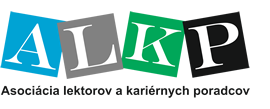 86